ВЕТОЧКА     СИРЕНИ     ЗИМОЙ
Автор проекта: Гордиенко О.В. и воспитанники средней группы МБДОУ д/с ОВ №8 х,Красное
 
Начало опыта: 1 февраля 2016
 Окончание опыта: 15 февраля 2016
 Продолжительность наблюдения: 15 дней
 Оборудование и материалы: стакан с чистой, теплой водой, веточки сирени, фотоаппарат
Цель проекта:исследовать влияние факторов внешней среды на рост и развитие веточки сирени в зимний период времени.Задачи проекта:выяснить, можно ли « разбудить» сирень зимой;  выяснить, сколько пройдёт дней от начала выгонки до цветения.
Для проведения опыта я на улице срезал несколько веточек сирени. Мне было жаль сирень, но это декоративный кустарник и веточки надо обрезать. Тогда он будет пышней и лучше расцветёт.
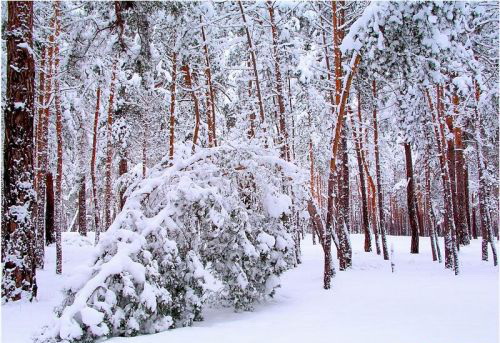 Первый день опыта 
Почки у сирени тугие, светло – коричневые, блестящие. Под коричневыми скорлупками видны зелёные листочки.
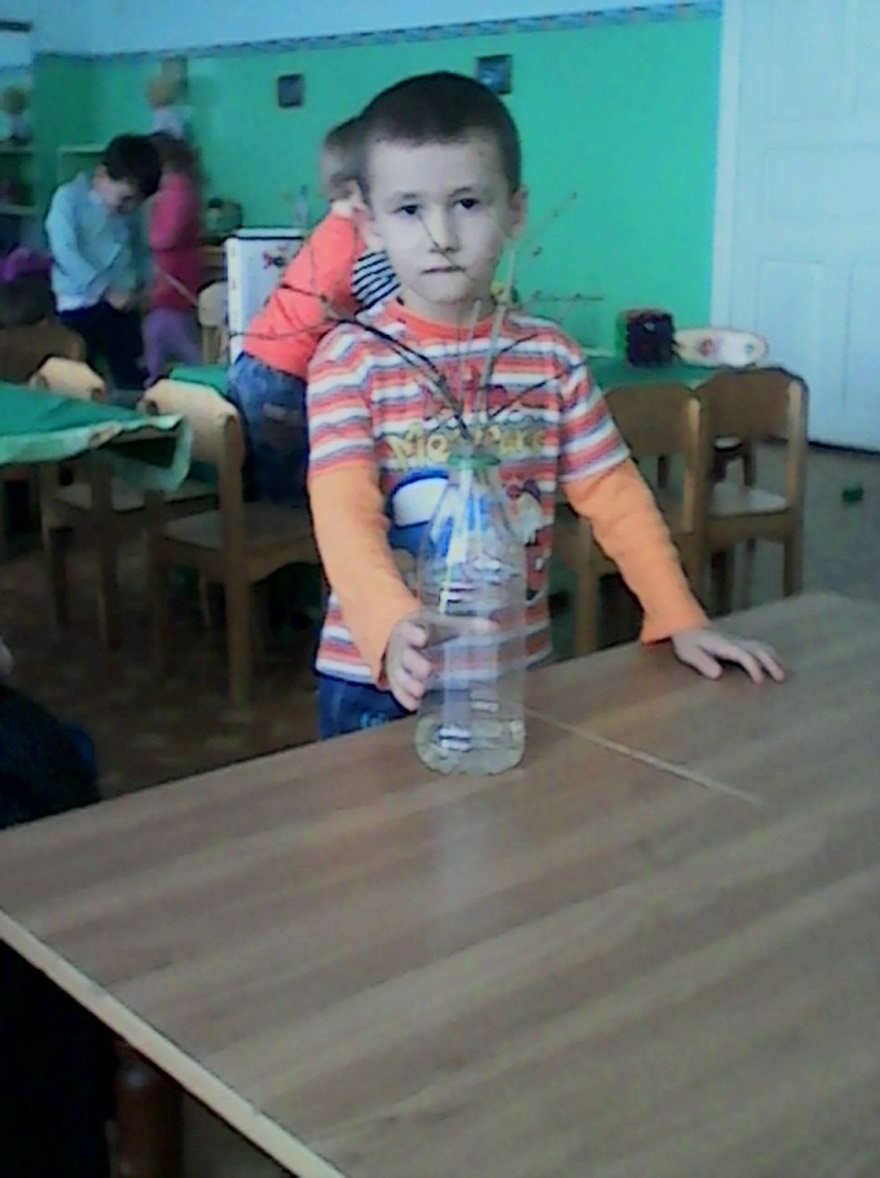 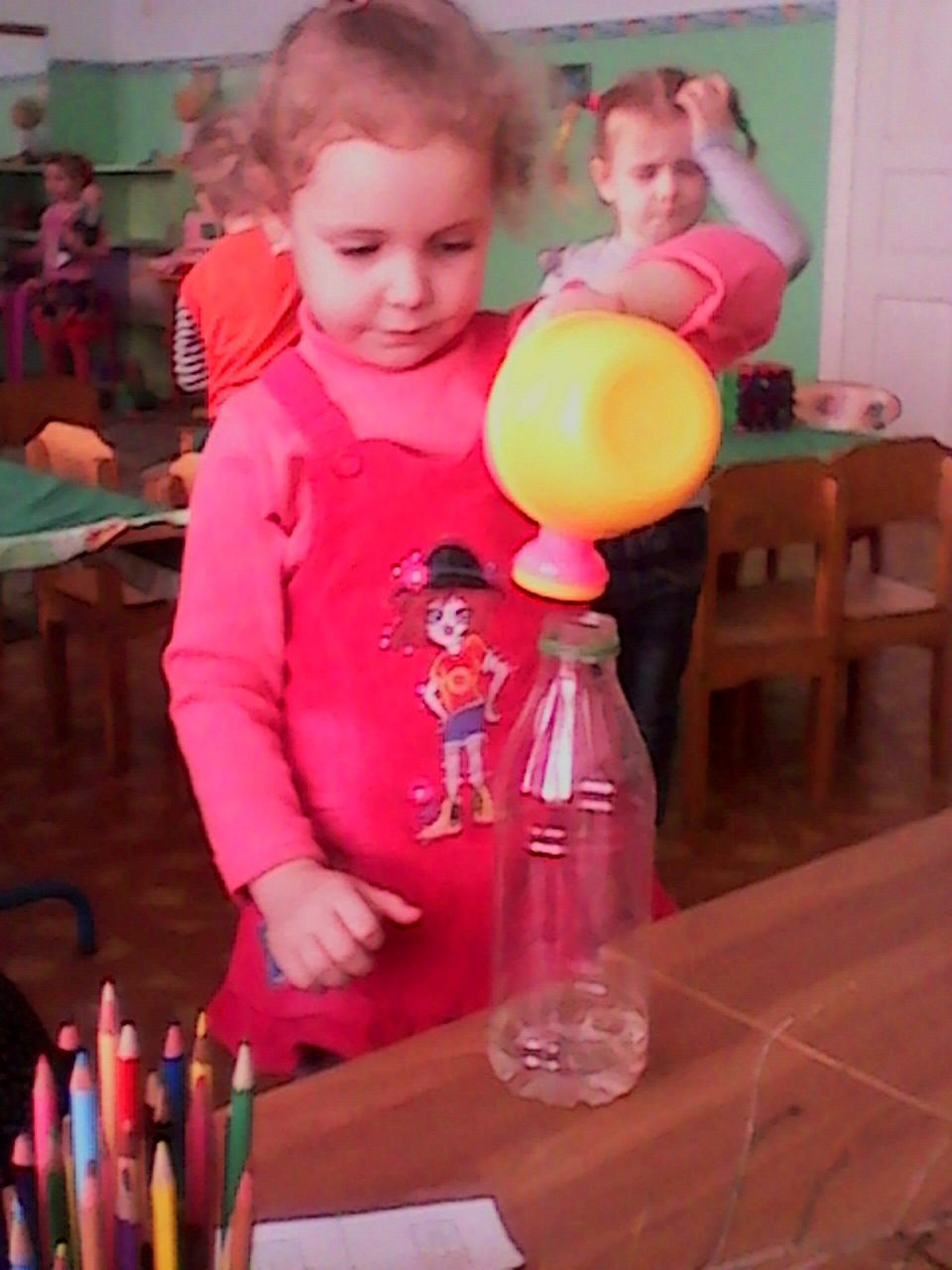 Четвёртый день опыта 
Через несколько дней почки набухли, стали большими и светло- зелёными
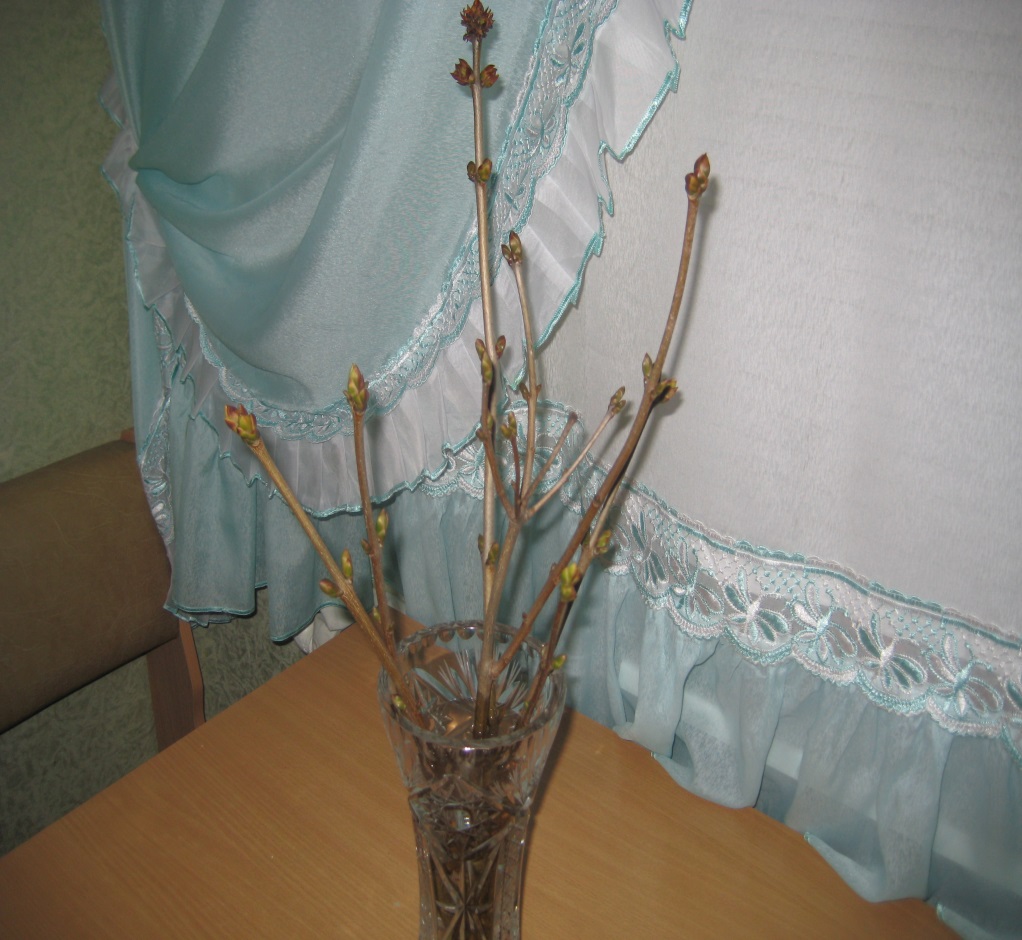 Шестой день опыта Почки стали ярко-зелёными
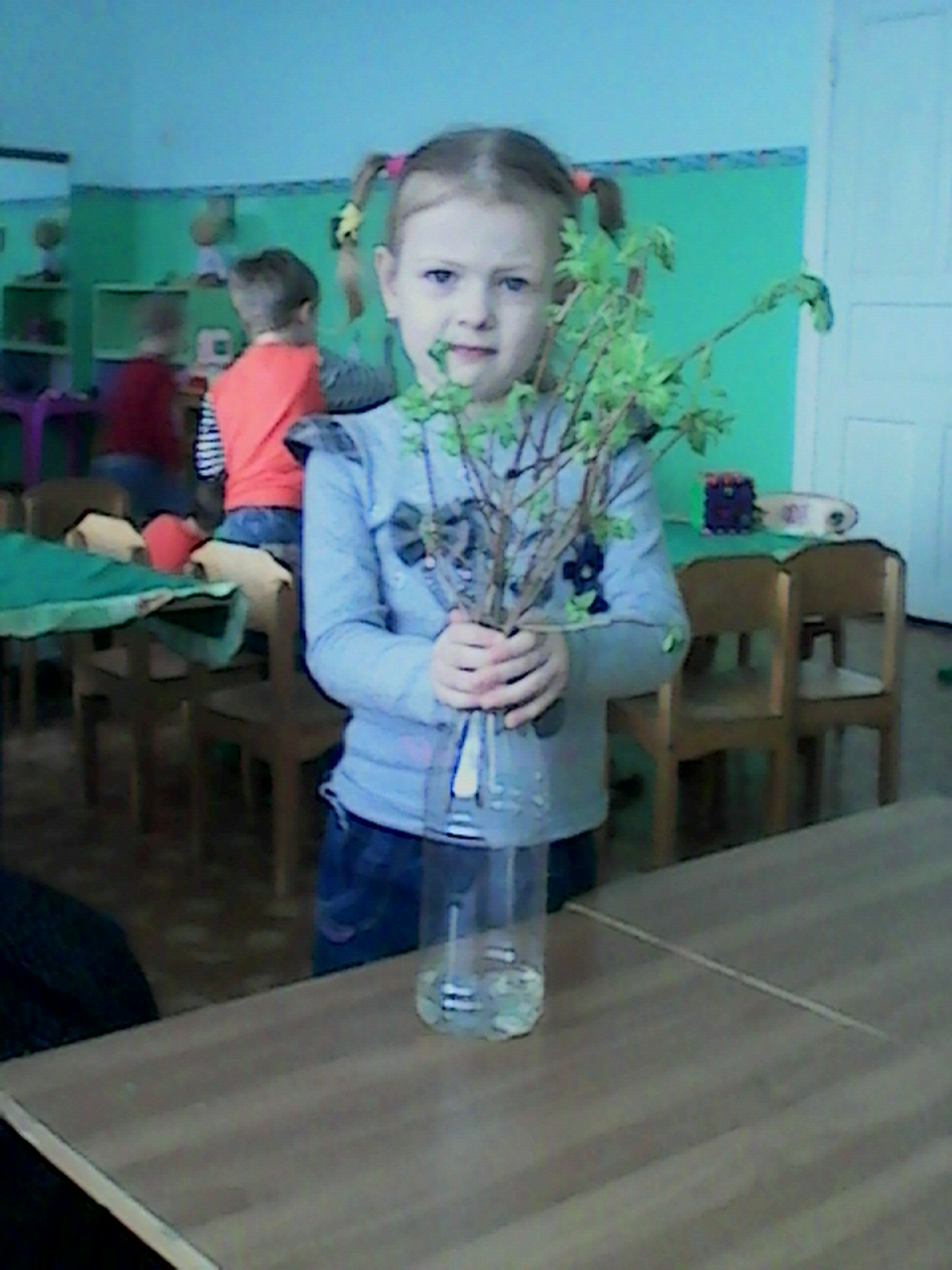 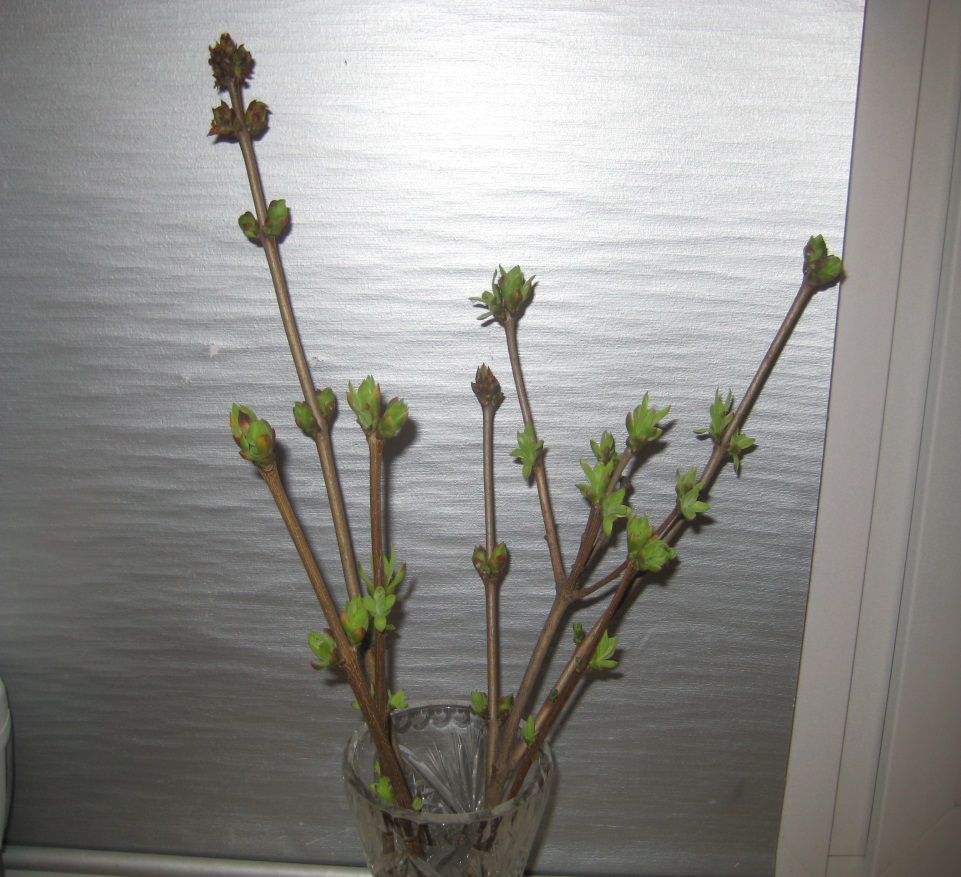 Восьмой день опыта Ура!!!! Это уже не почки, а маленькие листочки.
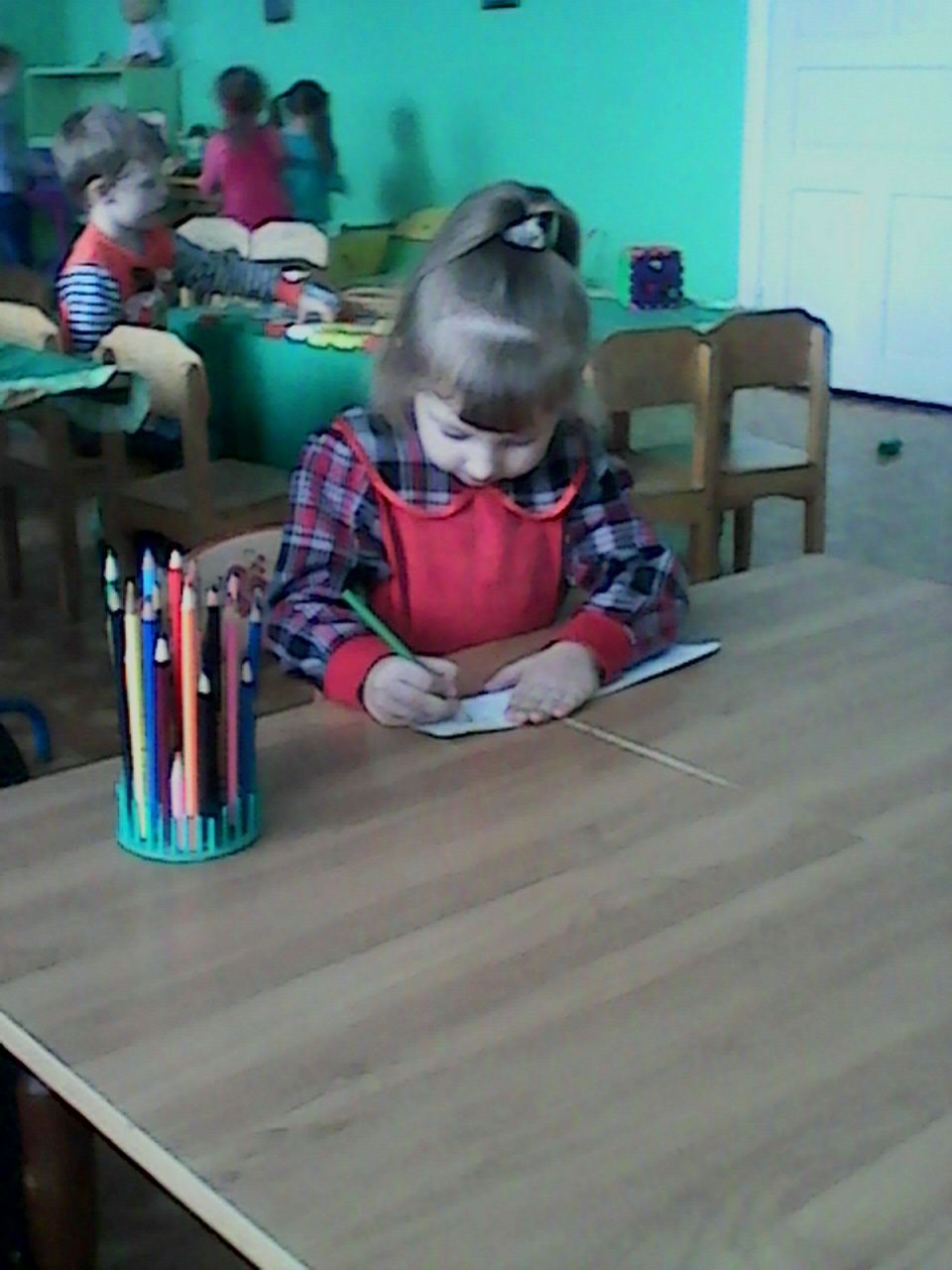 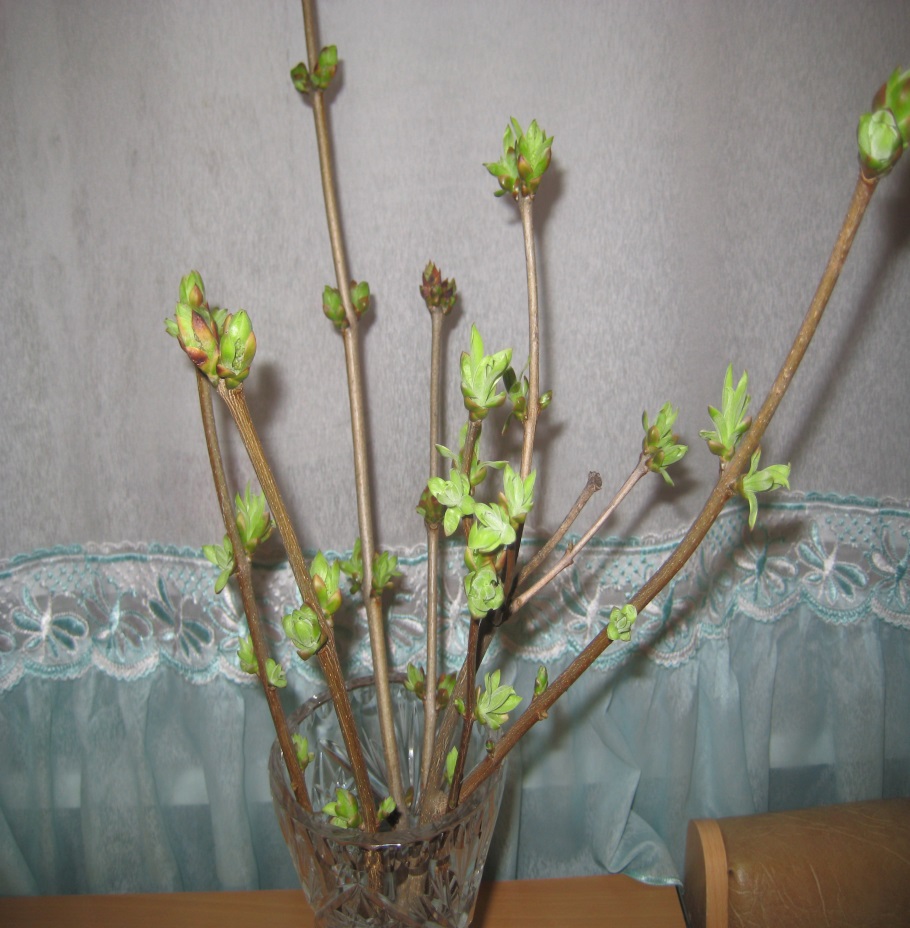 Десятый день опыта Среди зимы на веточке сирени  распустились листочки
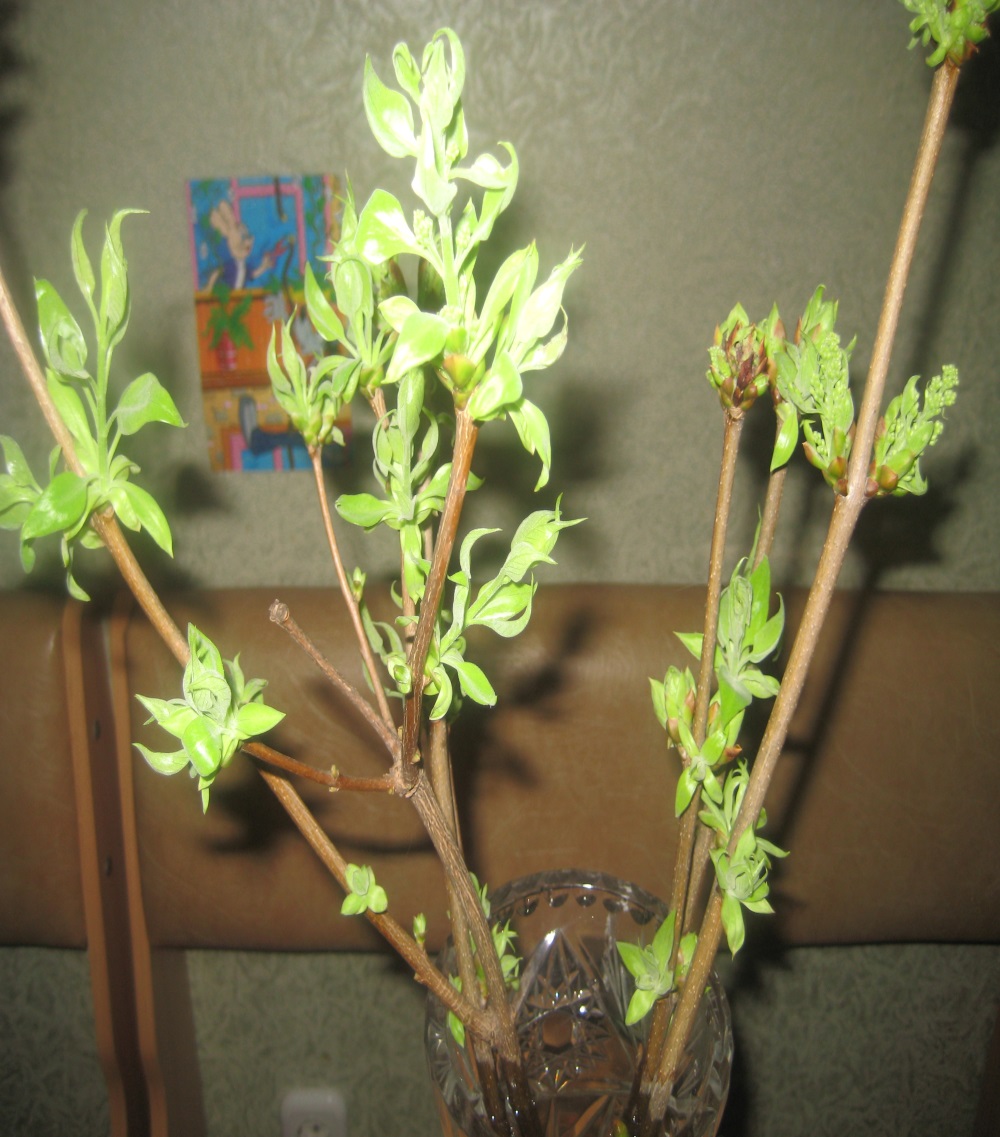 Вывод: если веточки зимой поместить в теплое помещение и дать достаточное количество воды, на них набухнут почки и распустятся душистые, клейкие, нежные листочки.
Значит деревья и кустарники зимой спят, а не умирают.